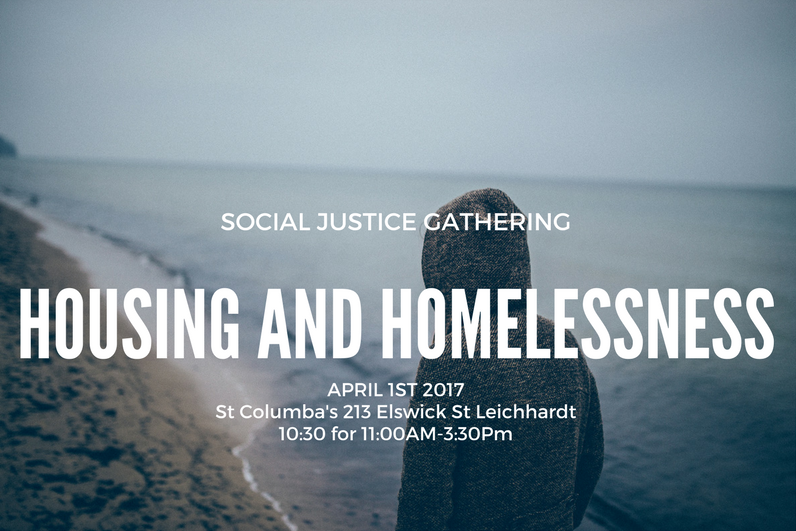 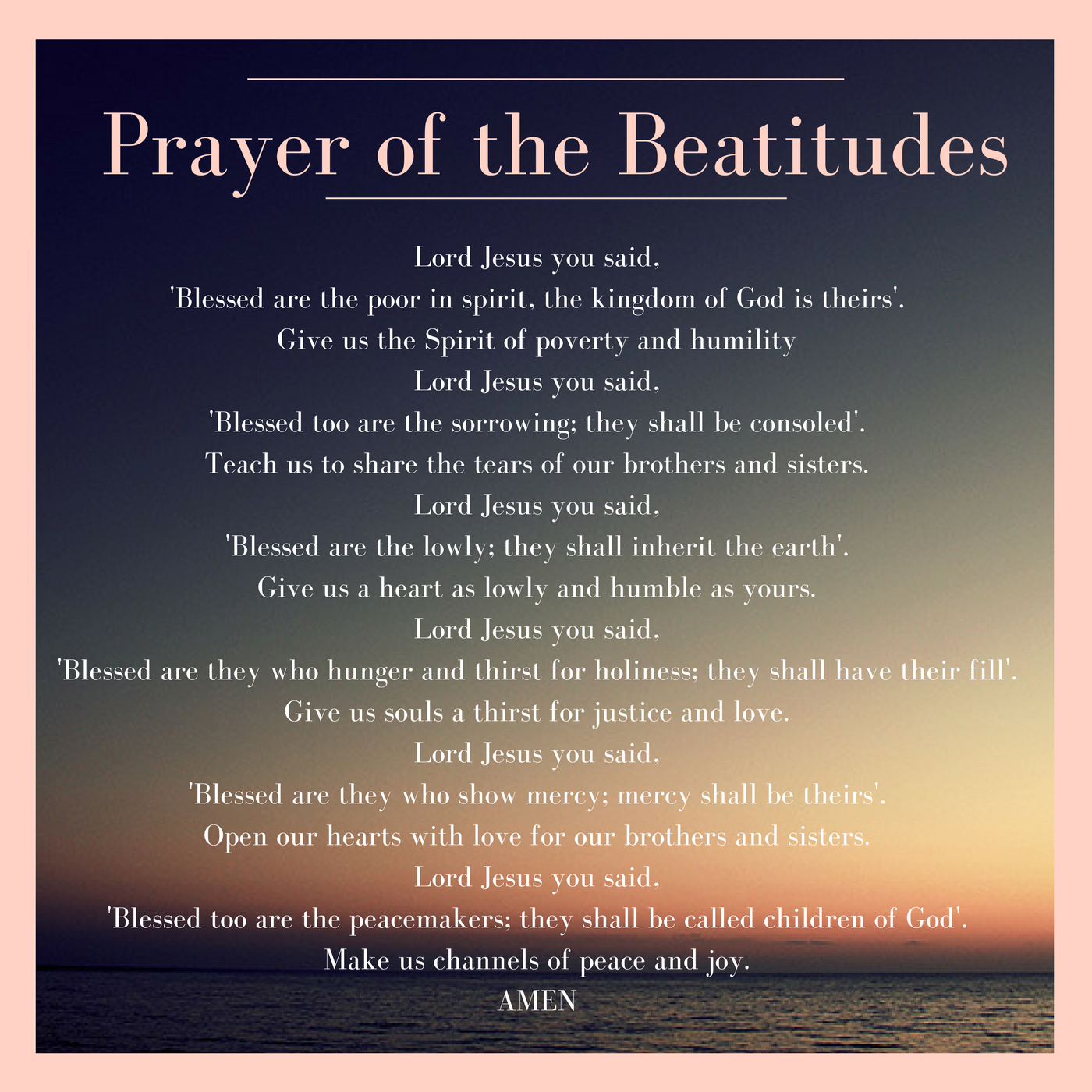 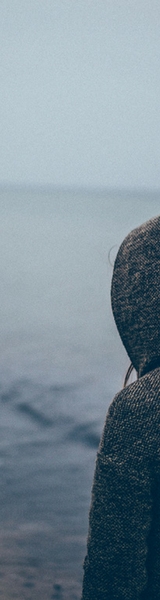 ‘The Big Picture’

Professor Peter Phibbs
University of Sydney
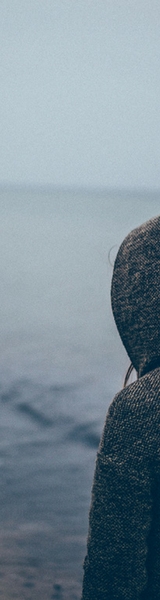 Diocesan Whip Around

Who’s in the room?
Sharing our successes and challenges
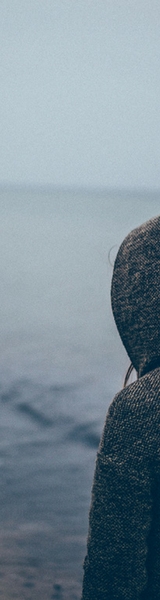 Sharing Stories of Homelessness

Barry Anderson
Cana Communities
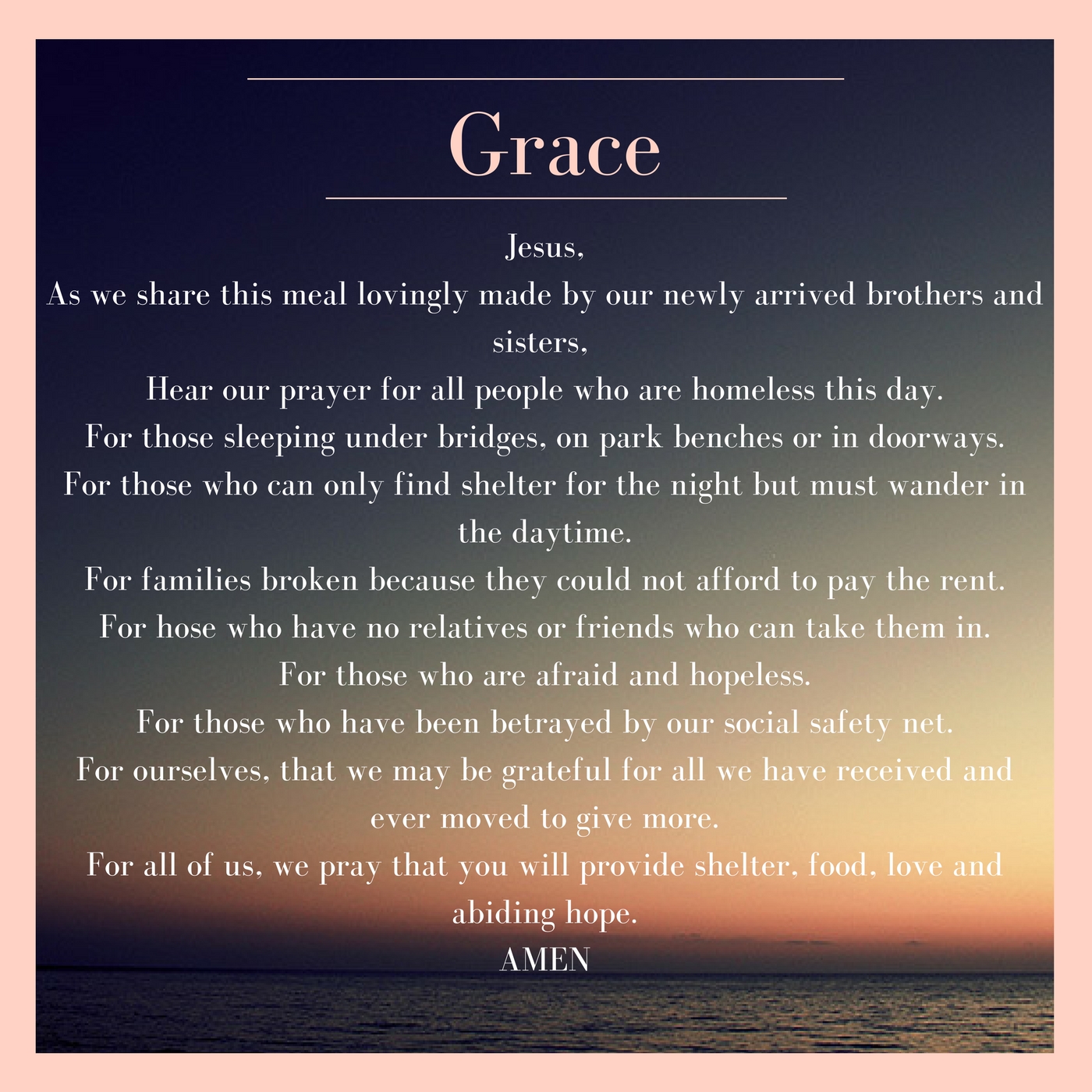 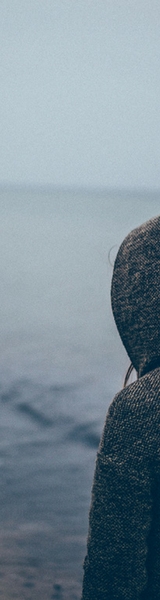 Panel  
‘Challenges and Solutions’

Dr Louise Crabtree – Western Sydney University
David Barrow – Sydney Alliance
Dr Judy Yates – University of Sydney
Dr Joanne Jakovich – Big World Homes
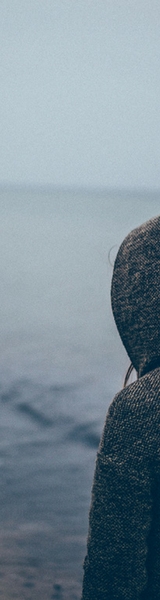 Parish Connections
______
Small Groups
At Deanery tables get to know each other. Introduce yourselves; share a little about your social justice work; why you care about social justice; what issues you care about; do you have plans or a desire to work on housing or homelessness issues?
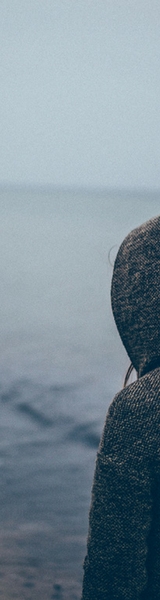 Action Commitments
________________________
Small Group and Plenary
What one action will you commit to doing in the next 6 months? This might be across parishes if you have just discovered shared interests or it might still be within your own SJ group/parish. You’ve heard many ideas for taking action today – will you commit to a campaign? Is there a conversation or two you need to have with key people? Do need to find out what’s happening in your local community? Visit an MP? Volunteer somewhere? Maybe you’ll start a social justice group if you don’t have one?
PICK ONE THING YOU CAN REALISTICALLY DO AND WILL COMMIT TO TODAY – WRITE IT DOWN.
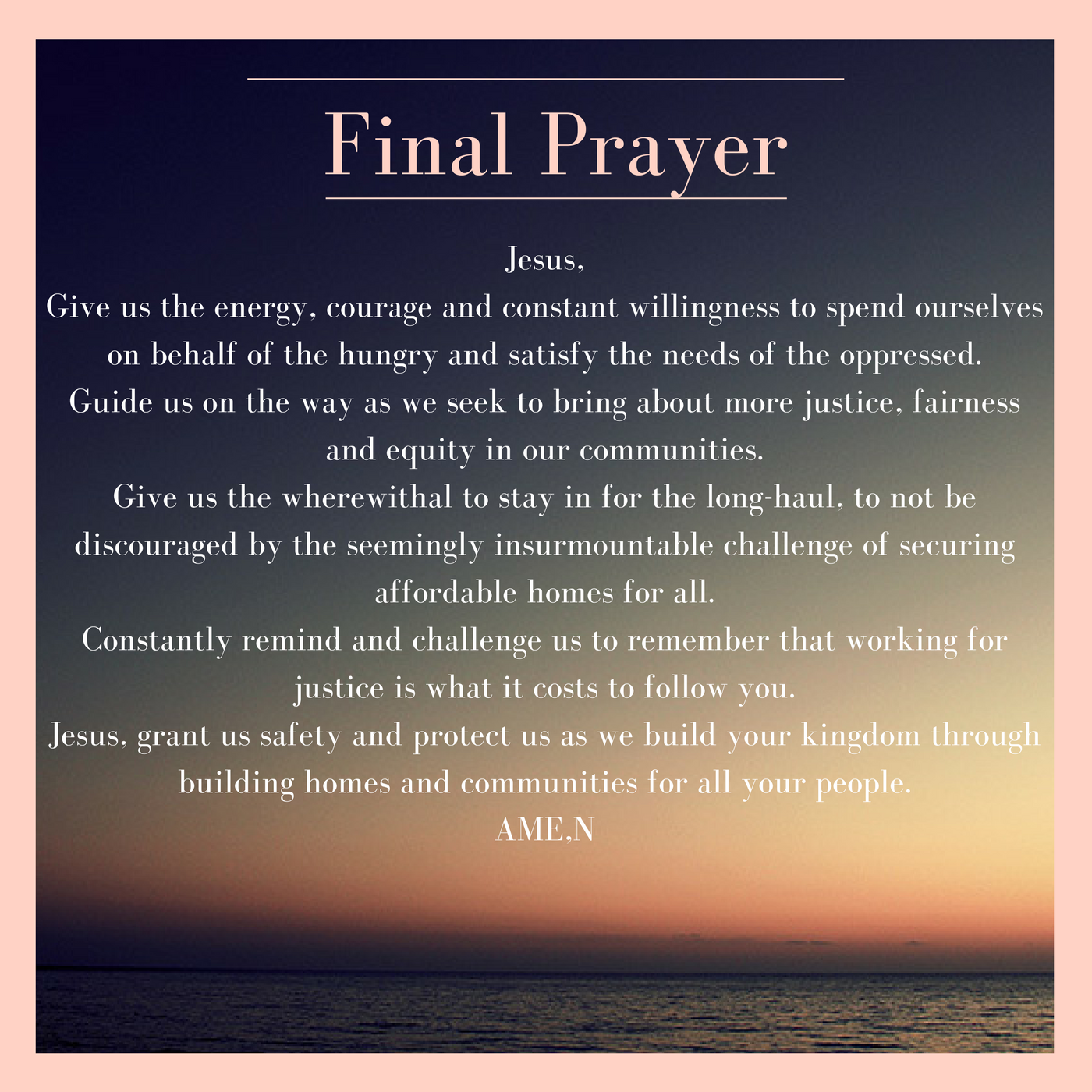